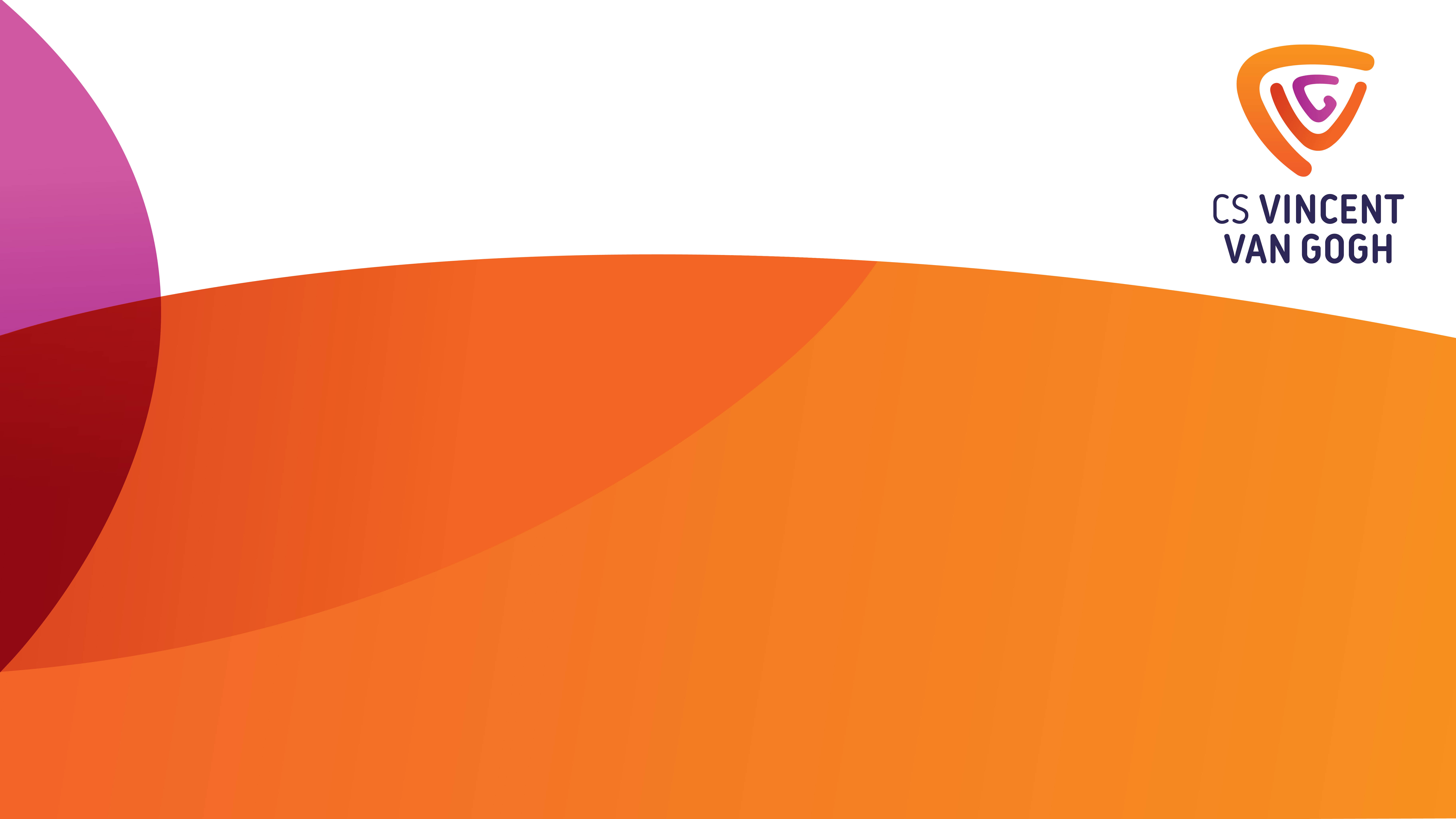 Welkom bij de leerlingcoaches klas …..

Dhr. ….
Mvr. ….
Hier komt de titel van de presentatie
Even voorstellen
…..
….@csvvg.eu of 
Via het telefoonnummer van school: 0592-390290 


Werkzaam op ….
Wat staat er te gebeuren in klas BK3?
CKV en LO Examenvakkenpakket  (ouderavond op 29 januari 2024)
SchoolExamen-toetsen ( SE toetsen genoemd)Beroepsgerichte vakken Dienstverlening en Producten
[Speaker Notes: CKV en LO Klas 3 voldoende afsluiten.Examenvakkenpakket kiezen klas 4
Op 29 januari is er een ouderavond over het kiezen van de examenvakken voor klas 4. 
SE-toetsen (planning in PTA, komt later online). Voor sommige AVO vakken heb je in klas 3 al toetsen die meetellen voor het examen in klas 4 = SE-toets.Beroepsgerichte vakken Dienstverlening en ProductenVier keuzevakken binnen D&P in klas 3 (cijfers tellen mee voor het eindexamen). De leerling moet alle keuzeonderdelen afronden]
Naast de vier keuze vakken ook de volgende (verplichte) profielvakken D&P in klas 4
1.       Organiseren van een activiteit (OACT)
2.       Presenteren, promoten, verkopen (PPV)
3.       Product maken en verbeteren (PRMV)
4.       Multimediaal product maken (MMPM)
[Speaker Notes: Deze vakken zijn een verplicht onderdeel van het D&P programma. Alle onderdelen worden met een cijfer afgesloten. 
D&P telt als volwaardig cijfer mee als het gaat om het behalen van het diploma. Hierop wordt 29 januari verder ingegaan.]
Belangrijke documenten
PTA, Programma van Toetsing en Afsluiting. 
   Deze komt na 1 oktober op de site van school.   
Examenreglement voor klas 3 (denk aan: spieken, frauderen, afwezigheid).
[Speaker Notes: In het PTA staat vermeld welke toetsen in klas 3 al onderdeel zijn van het examendossier.

Belangrijk dat de leerlingen aan ouders vertellen als ze een SE toets moeten maken. Bij ziekte altijd afmelden. Dan blijft het recht op herkansing staan. Bij ongeoorloofde absentee vervalt het recht op inhalen en moet de leerling de herkansing gebruiken. 
Bij onregelmatigheden wordt de situatie altijd aan de directeur voorgelegd.]
Doel LOB Loopbaanoriëntatie en -begeleiding
Welke opleiding wil ik gaan volgen na het behalen van mijn diploma?

Oriëntatie op jezelf: Loopbaancompetenties & loopbaandossier
Oriëntatie op opleidingen en werk: ON STAGE
Ervaringen opdoen en daarop reflecteren: oa. stages, voortganggesprek
Let op: LOB moet voldoende zijn om over te gaan naar klas 4.
Loopbaancompetenties          Loopbaandossier							(digitaal in talenteon)
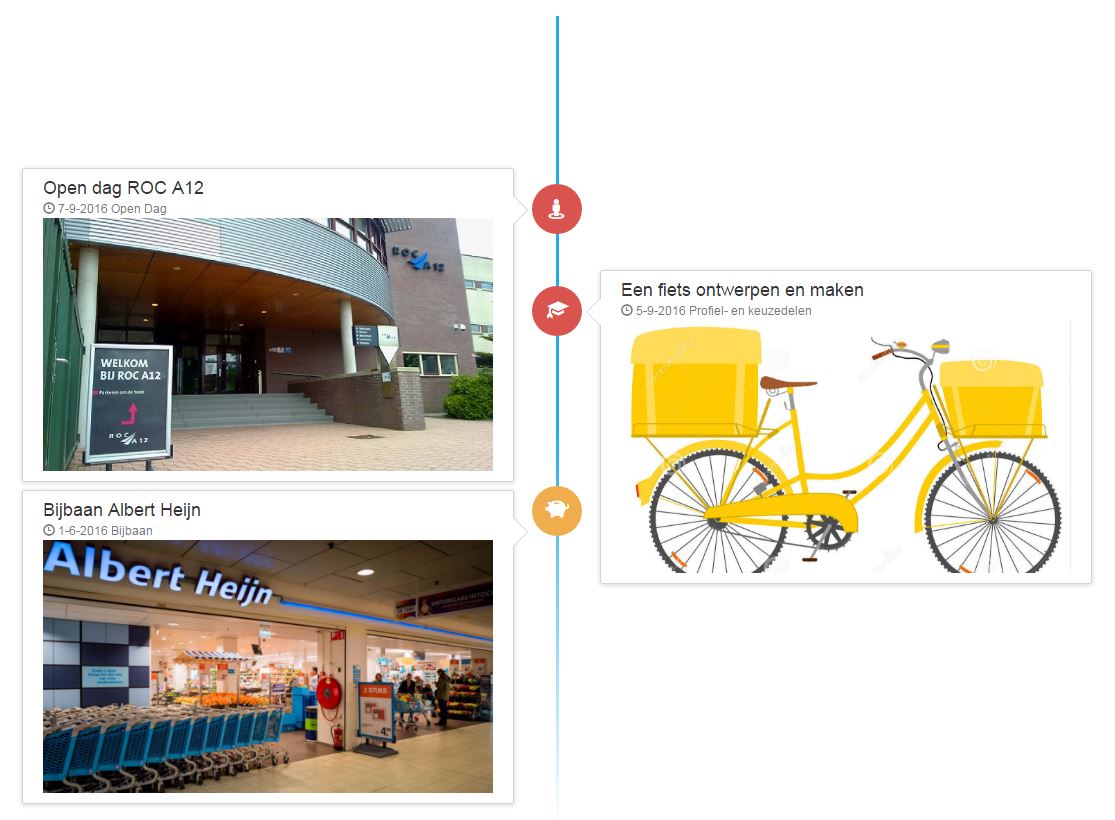 [Speaker Notes: Loopbaandossier = tijdlijn met ervaringen]
LOB-gesprekken
LOB gesprek; leren praten over jezelf in relatie tot je toekomst
Ontwikkelen loopbaancompetenties
Terugkijken en vooruitkijken
Laat zien wie je bent, wat je kunt, wat je interessant vindt
Gesprek na een D&P keuzevak
Voortgangsgesprek met leerlingcoach, ouder en leerling vanaf februari 2024
Doorstroom na kader 4
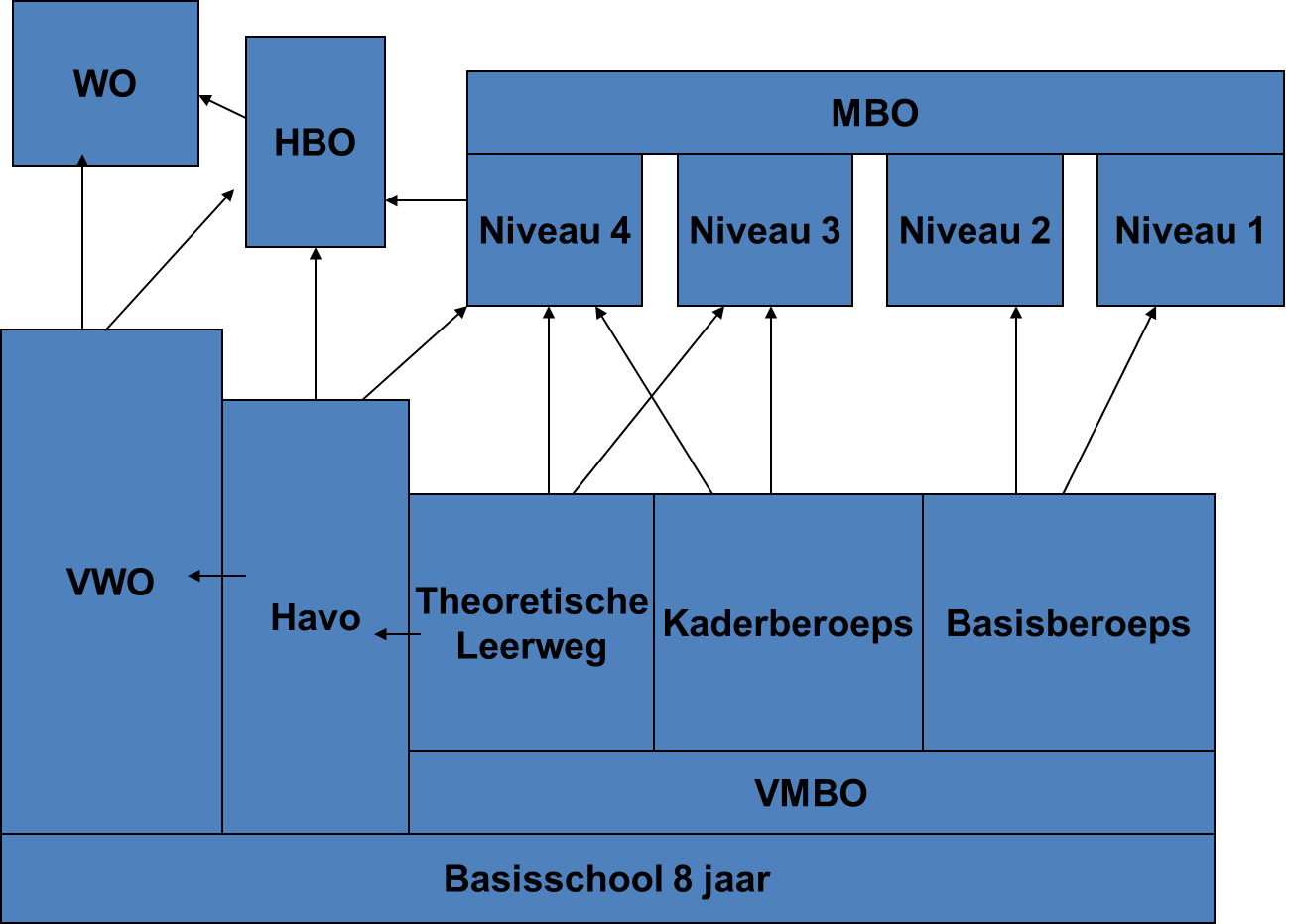 SOMtoday                        Itslearning
Rooster                                                          verslagen inleveren
Huiswerk/ planning toetsen                           powerpoint presentaties
Verzuim 
Cijfers 
Boeken/huiswerk vergeten 
Heeft iedereen een code voor toegang tot SOM?Nee? Mail sturen naar administratie@cssvg.eu
Ziekte of bijzonder verlof
Bij ziekte graag bellen met school (0592390290), ook beter melden via de telefoon.
 Bijzonder verlof kan aangevraagd worden via de   salland@csvvg.eu onder vermelding van bijzonder  verlof.